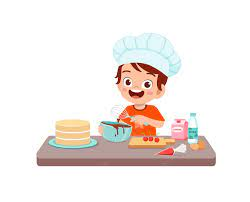 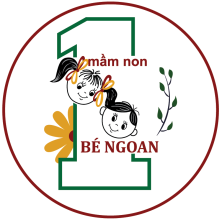 THỰC ĐƠN TUẦN 4 THÁNG 1
TỪ: 30/1 ĐẾN 3/2/2023